b0001Boolean Logic
ENGR xD52
Eric VanWyk
Fall 2013
Acknowledgements
Mark L. Chang lecture notes for Computer Architecture (Olin ENGR3410)
Patterson & Hennessy: Book & Lecture Notes
Patterson’s 1997 course notes (U.C. Berkeley CS 152, 1997)
Tom Fountain 2000 course notes (Stanford EE182)
Michael Wahl 2000 lecture notes (U. of Siegen CS 3339)
Ben Dugan 2001 lecture notes (UW-CSE 378)
Professor Scott Hauck lecture notes (UW EE 471)
Mark L. Chang lecture notes for Digital Logic (NWU B01)
Today:
Review Survey from last class
Review of Basic Boolean Laws
Clarification of a Basic Law
Truth Tables and Karnaugh Maps
Most Favoritest Processors
“whatever I have in my laptop”
Second was “what?”
ARM
M-Cortex!
Specific Intel part number
ATMega
Zilog Z80
AMD64
Intel 4004
PIC18f4520
Apple A6
Antikythera mechanism
All processors are evil and proprietary
Microsoft Word/Food Processor
Statistics Professor
I want to learn:
Why NAND/NOR is ‘universal’
Boolean Logic
How math happens 
2’s compliment
Endian
Floats
What makes an architecture ‘good’ or ‘elegant’
How to Debug / Test / Fix / Analyze large systems
What else is in a computer
How to program in assembly
What it means to love
What do I need to know, what can be ignored
How to Robots
Communications
Memory Hierarchy and Distribution
Do I actually want to be an ECE/SparkE? (YES)
Time Management
Embedded Development
Why layout a processor by hand?
Clock speed * # of cores = goodness?
Future of Comp Arch?
GPUs
FPGAs
I want to learn:
Why NAND/NOR is ‘universal’
Boolean Logic
How math happens 
2’s compliment
Endian
Floats
What makes an architecture ‘good’ or ‘elegant’
How to Debug / Test / Fix / Analyze large systems
What else is in a computer
How to program in assembly
What it means to love
What do I need to know, what can be ignored
How to Robots
Communications
Memory Hierarchy and Distribution
Do I actually want to be an ECE/SparkE? (YES)
Time Management
Embedded Development
Why layout a processor by hand?
Clock speed * # of cores = goodness?
Future of Comp Arch?
GPUs
FPGAs
I want to learn:
Why NAND/NOR is ‘universal’
Boolean Logic
How math happens 
2’s compliment
Endian
Floats
What makes an architecture ‘good’ or ‘elegant’
How to Debug / Test / Fix / Analyze large systems
What else is in a computer
How to program in assembly
What it means to love
What do I need to know, what can be ignored
How to Robots
Communications
Memory Hierarchy and Distribution
Do I actually want to be an ECE/SparkE? (YES)
Time Management
Embedded Development
Why layout a processor by hand?
Clock speed * # of cores = goodness?
Future of Comp Arch?
GPUs
FPGAs
I want to learn:
Why NAND/NOR is ‘universal’
Boolean Logic
How math happens 
2’s compliment
Endian
Floats
What makes an architecture ‘good’ or ‘elegant’
How to Debug / Test / Fix / Analyze large systems
What else is in a computer
How to program in assembly
What it means to love
What do I need to know, what can be ignored
How to Robots
Communications
Memory Hierarchy and Distribution
Do I actually want to be an ECE/SparkE? (YES)
Time Management
Embedded Development
Why layout a processor by hand?
Clock speed * # of cores = goodness?
Future of Comp Arch?
GPUs
FPGAs
Review of Boolean Algebra
1930s: Shannon applies Boole’s algebra to circuits and logic gates

Method to improve representation of a given circuit or logic
Execution speed
Resources consumed

Basis of modern processors
Boolean Laws So Far
X + 0 = X
X * 1 = X
X + 1 = 1
X * 0 = 0
X + X = X
X * X = XX + X̅ = 1
X * X̅ = 0
  ~~X = X
X+XY = X
XY+XY̅ = X
X+X̅Y = X+Y
X(X+Y) = X
(X+Y)(X+Y̅) = X
X(X̅+Y) = XY
X+Y = Y+X
XY = YX
X+(Y+Z) = (X+Y)+Z
X(YZ) = (XY)Z
X(Y+Z) = XY + XZ
X+YZ = (X+Y)(X+Z)
[Speaker Notes: Derived in class last week]
Boolean Laws
1+1 = 1





… Sorry.
Clarification of a Basic Law
X + X̅Y = ?

Use Distributive Law: X+YZ = (X+Y)(X+Z)

X + X̅Y = (X+X̅)(X+Y)

X + X̅Y = (X+X̅)(X+Y)
[Speaker Notes: Treat ~X as an independent variable for the use of the distributive law]
Mechanical Forms
Truth Table
Good for finding the results of equations
Build up large equations in chunks

Karnaugh Map
Good for finding new representations of equations
Only really useable for up to 4 inputs at a time
((For Humans, synthesizers do many more))
Truth Tables
Inputs in left columns
Outputs on the right
Notes in the middle

Enumerate all input combinations
Count in Binary

Calculate each Row

Equations are equivalent if they have matching truth tables
[Speaker Notes: My preference is to start with 0 0 0 and increment as though counting in binary.

Do truth table for basic law on white board X+YZ = (X+Y)(X+Z)

X y z (X+Y)]
Example: X+YZ = (X+Y)(X+Z)
Example: X+YZ = (X+Y)(X+Z)
Example: X+YZ = (X+Y)(X+Z)
Four Input Karnaugh Map Example
Karnaugh Map
Moving one square changes only one input.

Cover all 1s with boxes.

Boxes must be power of 2 sized.

Create Sum of Products

Boxes can “wrap around” the edges of the map.
Toroidal mapping

Invented in ‘52 by Maurice Karnaugh
[Speaker Notes: Note: Gray coded!  This means only one transition for one movement.]
Four Input Karnaugh Map Example
Which “advanced” law allows us to combine boxes?
4 Input Karnaugh Map (WhiteBoard)
Why Karnaugh?
“Mechanical” method guaranteed to get something that works.
Result is only two layers deep – Fast!
Why not Karnaugh?
Confusing visually for more than 4 variables
But it still works if you squint

Optimizes for speed, not space.
X
Y
X
Y
X
+
Y
X•Y
0
0
1
1
0
1
1
0
1
0
0
1
1
1
0
0
X
Y
X
Y
X•Y
X
+
Y
0
0
1
1
0
1
1
0
1
0
0
1
1
1
0
0
To The Boards!
Prove equivalency:
F=(X+Y̅+XY̅)(XY+X̅Z+YZ)

Evaluate Truth Table
Pro Tip: Build in Layers

Simplify with Karnaugh

Simplify again with Boolean Law

Draw with Gates
(X + Y)  = X * Y
(X * Y)  =  X + Y
To The Boards!
If you have additional time, truth table and k-map:
The examples you brought with you
‘Tricky’ Boolean Laws
X
Y
X
Y
X
+
Y
X•Y
0
0
1
1
0
1
1
0
1
0
0
1
1
1
0
0
X
Y
X
Y
X•Y
X
+
Y
0
0
1
1
0
1
1
0
1
0
0
1
1
1
0
0
DeMorgan’s Law
(X + Y)  = X * Y
(X * Y)  =  X + Y
The negation of a conjunction is the disjunction of the negations.
The negation of a disjunction is the conjunction of the negations.*
* Thanks, Wikipedia!
DeMorgan’s Law
Provides a way to convert  AND  OR
Flip ALL the things 
Invert all the inner terms
Swap AND   OR
Invert the entire boolean phrase

This works for a single gate with arbitarily many inputs
The Universal Gates
Karnaugh maps can frame any boolean equation in sum of products (OR of ANDs)

DeMorgan can frame any AND/OR in NAND/NORs

NAND and NOR can represent any combinatorial boolean equation.
[Speaker Notes: NAND or NOR can be used as an inverter by tying the inputs together]
DeMorgan’s Law example
Example:
Z = A B C  +  A B C  +  A B C  +  A B C

Z = (A + B + C) * (A + B + C) * (A + B + C) * (A + B + C)
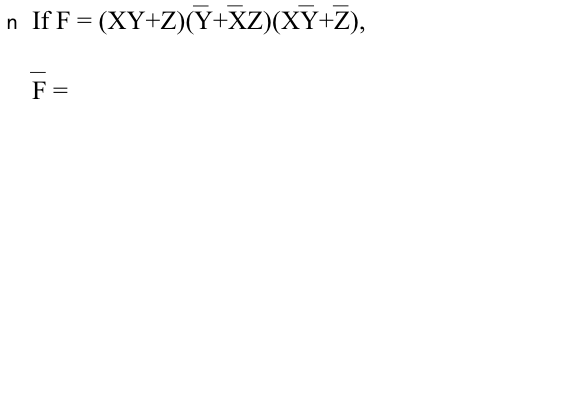 Boolean Equations to Circuit Diagrams
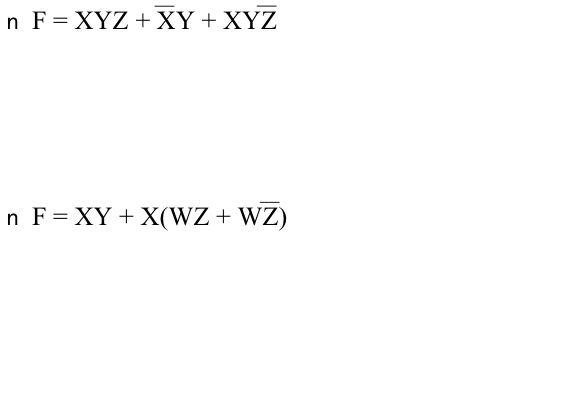